WELCOME
The Honourable Chairman & Members Of EAC, New Delhi
Presentation for Obtaining“Terms of Reference – “A“ Category, under Violation case”MINING PROJECT –  “Magnesite and Dunite Mines”
1.Online EAC Proposal No: IA/TN/MIN/70945/2017 dt, 14.11.2017
2. Online EAC Proposal No: IA/TN/MIN/73566/2018 dt, 19.03.2018
Chettichavadi Jaghir Magnesite and Dunite Mines, 
S.F No: 6, Govt. Poramboke land, 449.364 Ha,
Chettichavadi Village, Salem Taluk and District, Tamil Nadu
Magnesite Production : 60,000 MT/yr
Dunite Production : 1,20,000 MT/yr
Project Proponent
 Dalmia Bharat Sugar and Industries Ltd., 
Salem – 636012, Tamil Nadu. 
Phone No: 0427-2345600/2346762, 
Fax: 0427 - 2345616 
MOB: 09486482746
Email: dalmiamagnesitemines@gmail.com
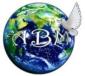 MINING LEASE PARTICULARS
PROJECT DETAILS
IDENTIFICATION OF VIOLATION
FOR SEEKING TOR
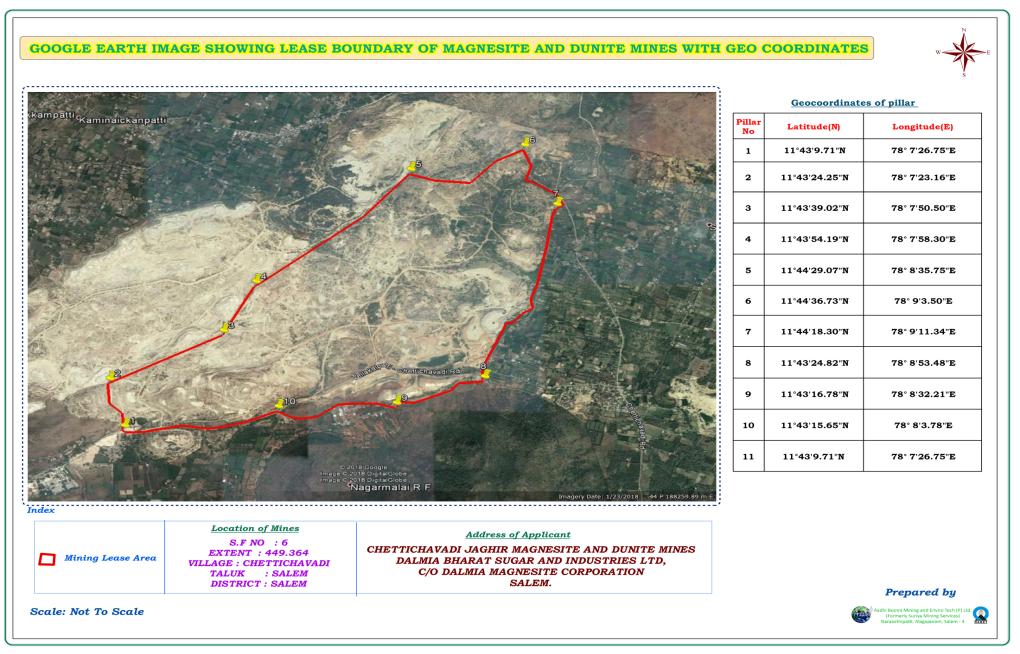 TANMAG Magnesite Mines
SRCL Magnesite Mines
DALMIA  Magnesite Mines
ADS SOUGHT BY EAC:
(i) Revised affidavit to comply with all the statutory requirements and judgment of 
     Hon’ble Supreme Court dated the 2ndAugust 2017 in Writ Petition (Civil) No.  
     114 of 2014 in the matter of Common Cause versus Union of India and Ors. 
     before grant of ToR/ EC. The undertaking interalia include commitment of the
     PP not to repeat any such violation in 72 future. In case of violation of above
     undertaking, the ToR/Environmental Clearance shall be liable to be terminated
      forthwith.
 (ii) Details of mine closure notice submitted to the DGMS.
 (iii)Total excavation details to be submitted in the revised Form1.
 (iv) Detail of court case to be submitted in the revised form1 and to be presented
        before the committee.
 (v) Second renewal is not deemed therefore letter of intent for the second
       renewal of mining lease is to be submitted.
 (vi) Justification for continuing mining.
[Speaker Notes: ADS SOUGHT]
ADS NO-1
Revised affidavit to comply with all the statutory requirements and judgment of Hon’ble Supreme Court dated the 2ndAugust 2017 in Writ Petition (Civil) No. 114 of 2014
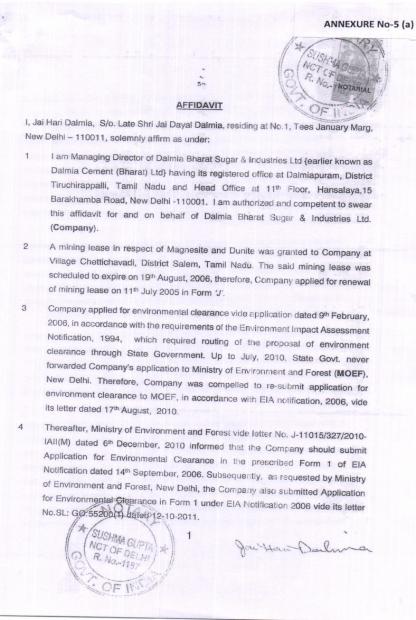 The issue is Sub Judice under W.A.No-834 & 835 of 2020. However in order to comply with the spirit of the directions given we had already filed affidavits dated 21st Oct 2019 and 20th Nov 2019 as under:

We request TOR may  be issued without insisting  for revised Affidavit and without waiting for disposal of legal proceedings intiated against the Project Proponent on the Ground of Mining without EC during deemed extension period.
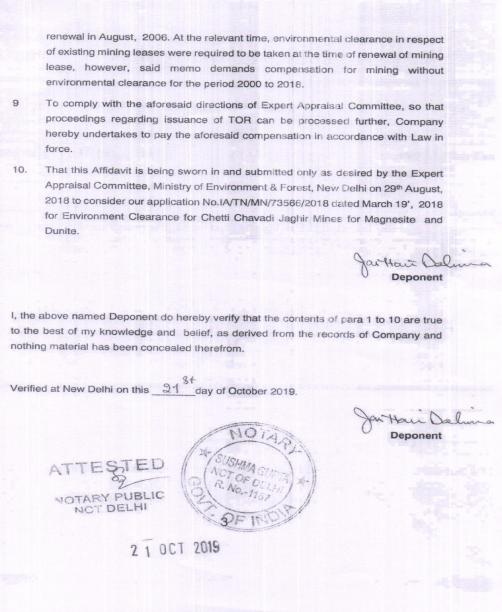 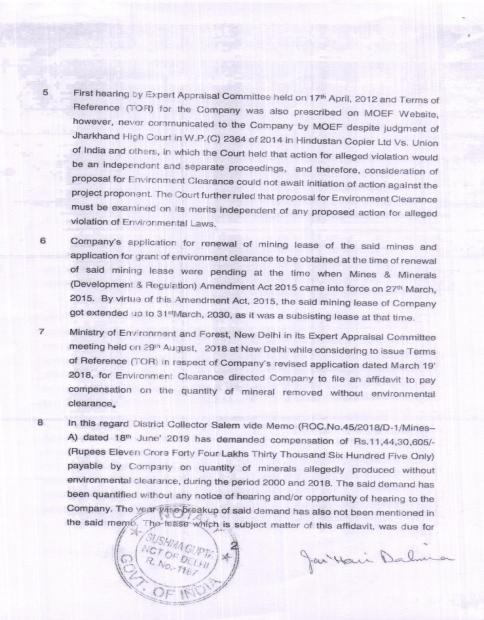 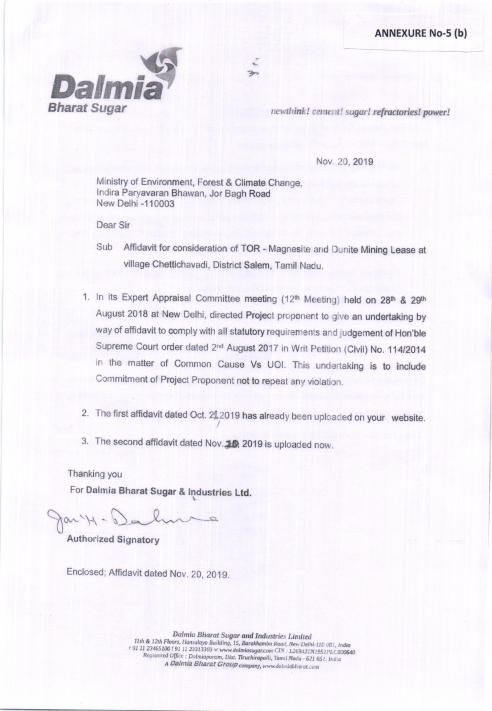 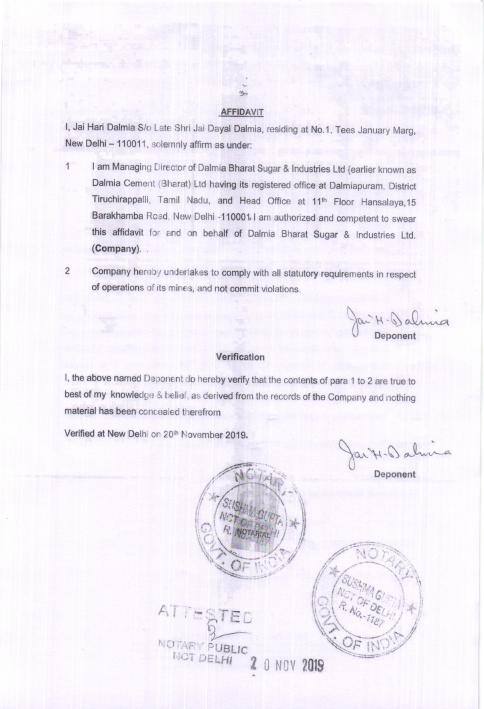 ADS NO-2 NOTICE OF TEMPORARY DISCONTINUANCE SUBMITTED TO DGMS:
We, submitted notice for temporary closures of mines vide our letter no. SL: MM: 26102 dated 14.01.2020.

Later on, vide our letter no. SL: MM: 26102 dated 08.08.2020, we have given notice for the re-opening of mines. 

The reopening of mines has been sought by us for deepening and desilting of water pits in MT and C Blocks for augmenting drinking water supply in the surrounding villages as per the letter vide ROC No.711/2019/ Mineral A dated 01.08.2019 issued by the District Collector Salem under Jal Shakti Abhiyan Scheme of the Prime Minister.
ADS  NO-3
 Excavation Details Year wise since 1975:
Chettichavadi Jaghir Magnesite and Dunite Mine is in operation since 1958. The total excavation details are listed from 1975 till date as under:
DETAILS OF PAST PRODUCTION SINCE 1979 AUTHENTICATED BY DMG:
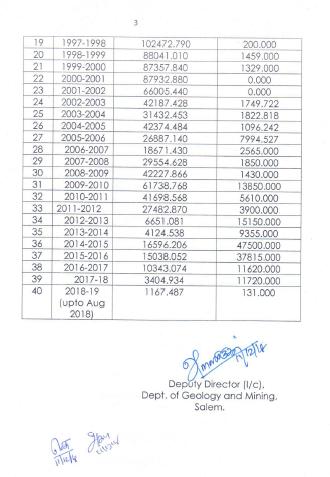 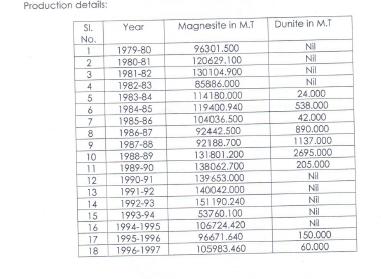 ADS No-4     
DETAILS OF COURT CASES:
[Speaker Notes: DETAILS OF COURT CASES:]
ADS No-5
LETTER OF INTENT
The Supreme Court of India in W.P. (Civil).NO.114 of 2014 and W.P.(C).No.194 of 2014 pronounced judgement dated 04.04.2016.Inpara 25, Page24 of the Judgement, the court mentioned; quote:

          “Under Sub Section (5) & (6) of Section 8 (A) in our view, such lease holders, who had moved application
           for renewal of captive/non captive mines, would be entitled to continue up to 31.03.2030/31.03.2020.”

In view of the above it is clear that since DBSIL has already timely moved an application for renewal of its application of its Mining Lease, no specific order refusing renewal of Mining lease was passed till the promulgation of MMDR 2015 therefore the mining lease in question got automatically extended up to 31st March 2030, hence  no letter of intent or NOC would be required by the Department of Geology and Mines to effectuate the said automatic extension of Mining lease till 31stMarch, 2030, in view of the Section 8(A) (5) and (6) of MMDR Amendment Act, 2015. It is pertinent to mention here that while drawing the above conclusions the Apex Court has not made any distinction between first renewal and second renewal of Mining leases.

Please see Paragraph 1 of MOEF Circular No: F.NO.J-11013/41/2006-IA-II (I) dated 21-11-2006. wherein it is stated that no NOC  or Letter of Intent from State Government or SPCB to complete process of EC.
As per Director of Geology & Mining, Chennai letter no: 5405/PM4/2019 dated 13.03.2020 there is no provision for issuance of LOI in MMDR Act.
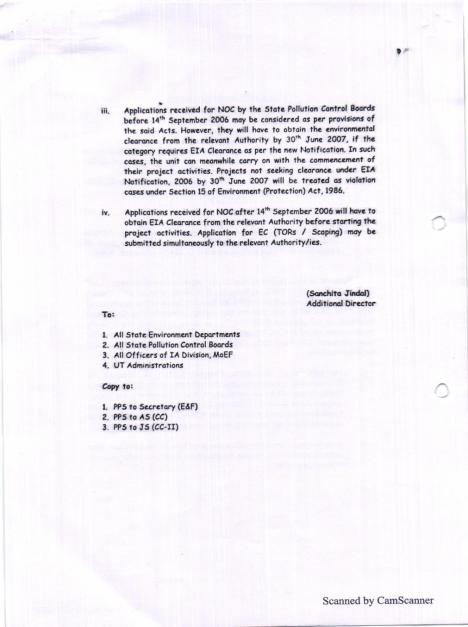 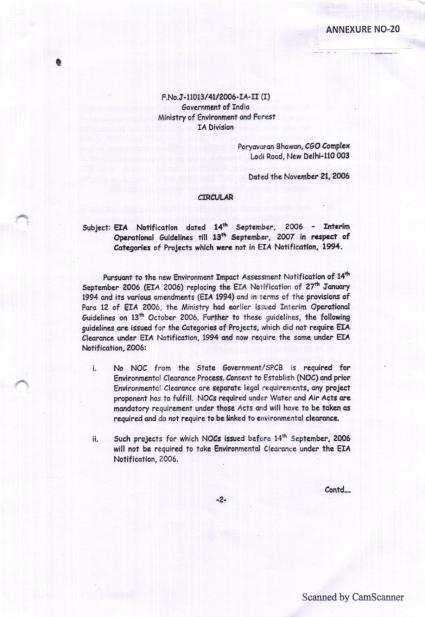 [Speaker Notes: ADS No-5
LETTER OF INTENT]
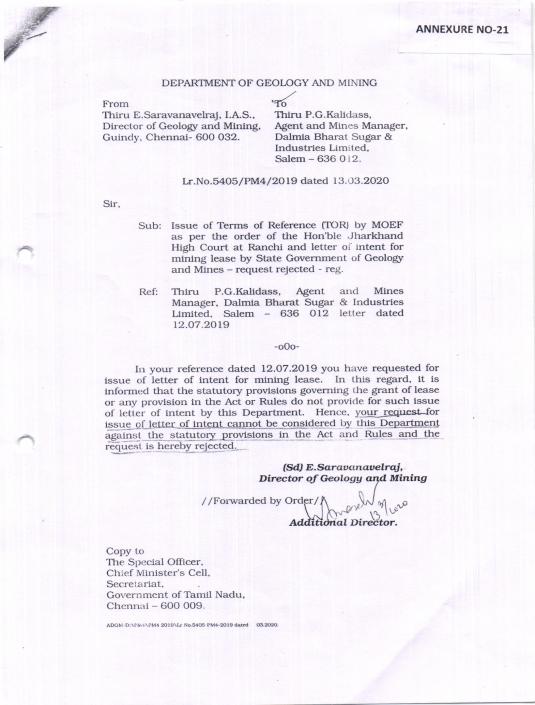 ADS No-6
JUSTIFICATION FOR MINING:
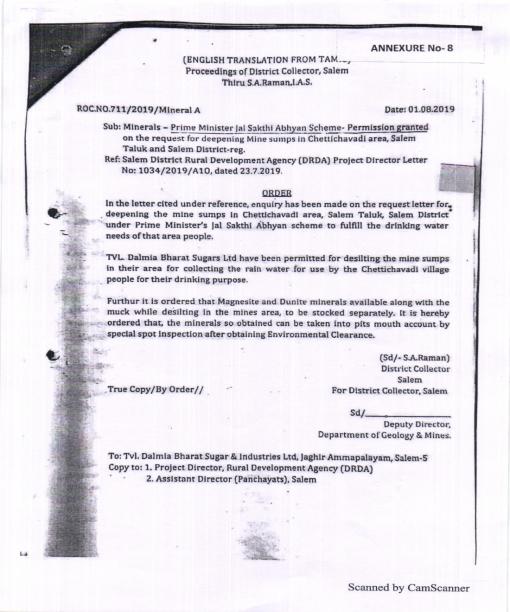 Deepening & Desilting of water pits only is carried out under District Collectors Order ROC N0.711/2019/Mineral A dated 01.08.2019 under PM Jal Sakthi Abhiyan Yojana for augmenting drinking water supply in the water scarce villages in Salem and Omalur Taluks.


Chettichavadi Village Panchayat President issued a thanks giving letter to the Prime Minister Office dated 29.10.2020 for the Jal Sakthi  Abhiyan Yojana.
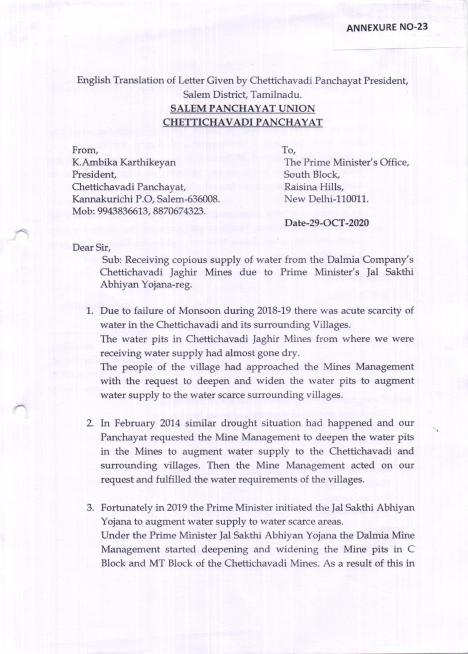 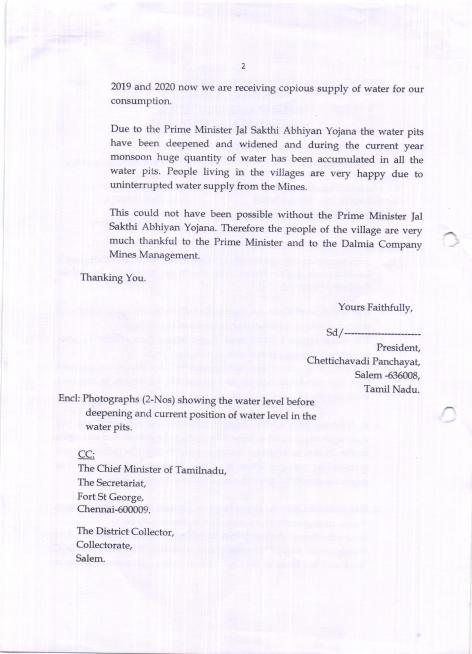 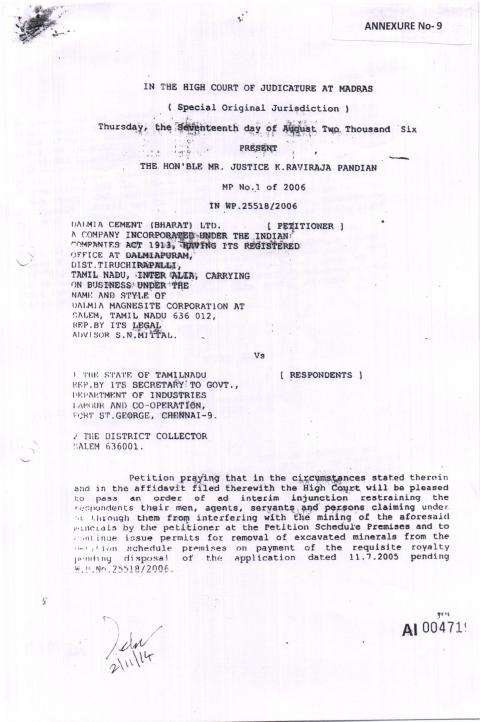 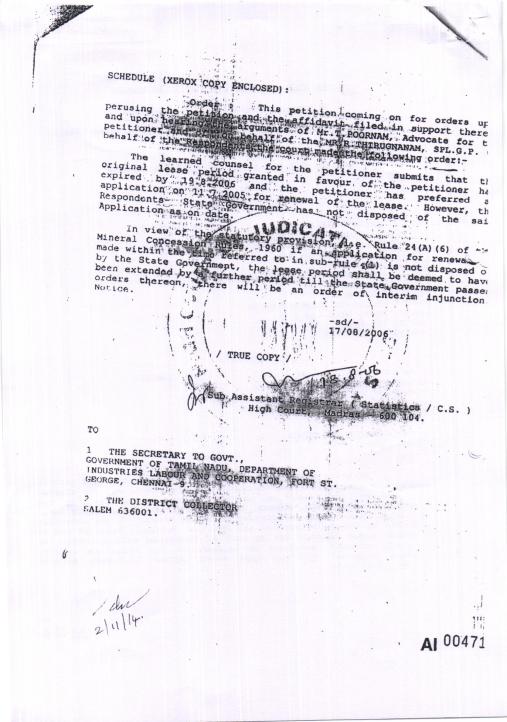 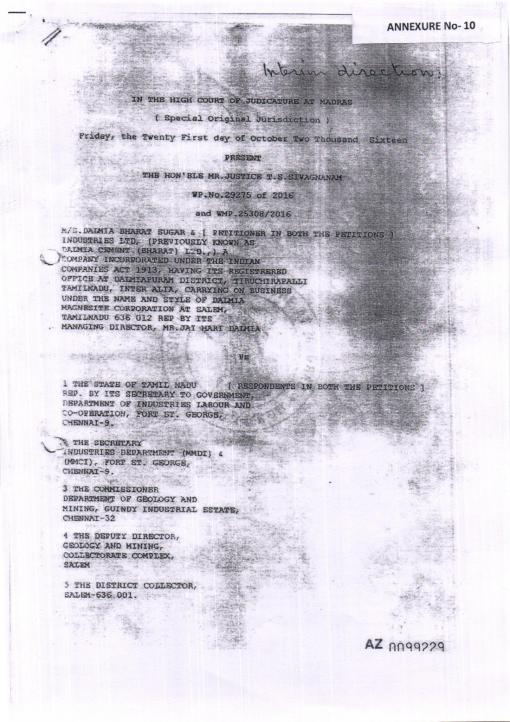 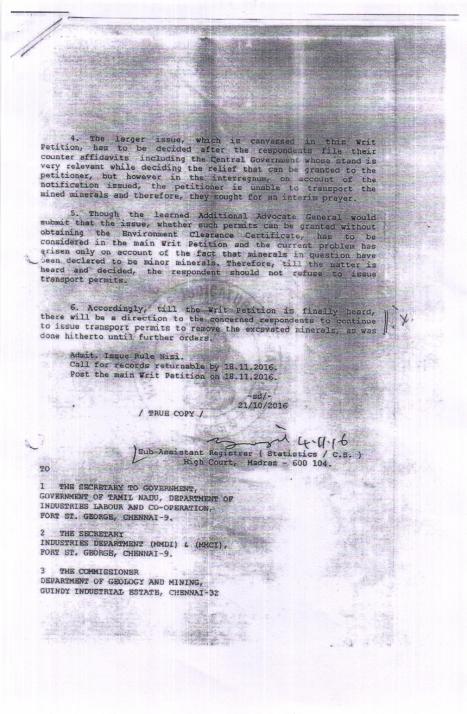 PROPOSED LOCATION OF AIR SAMPLING AROUND 10 KMS
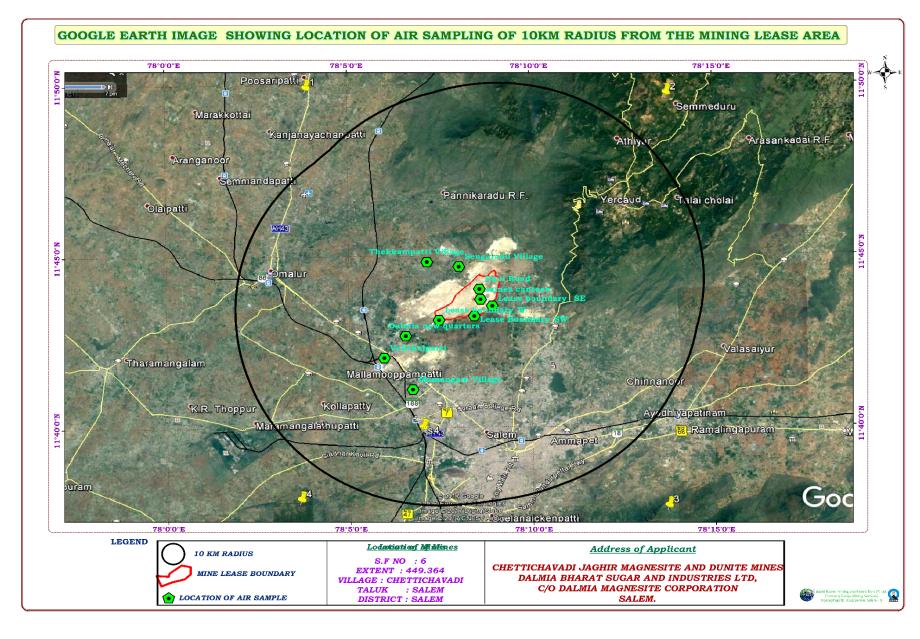 PROPOSED LOCATION OF NOISE SAMPLING AROUND 10 KMS
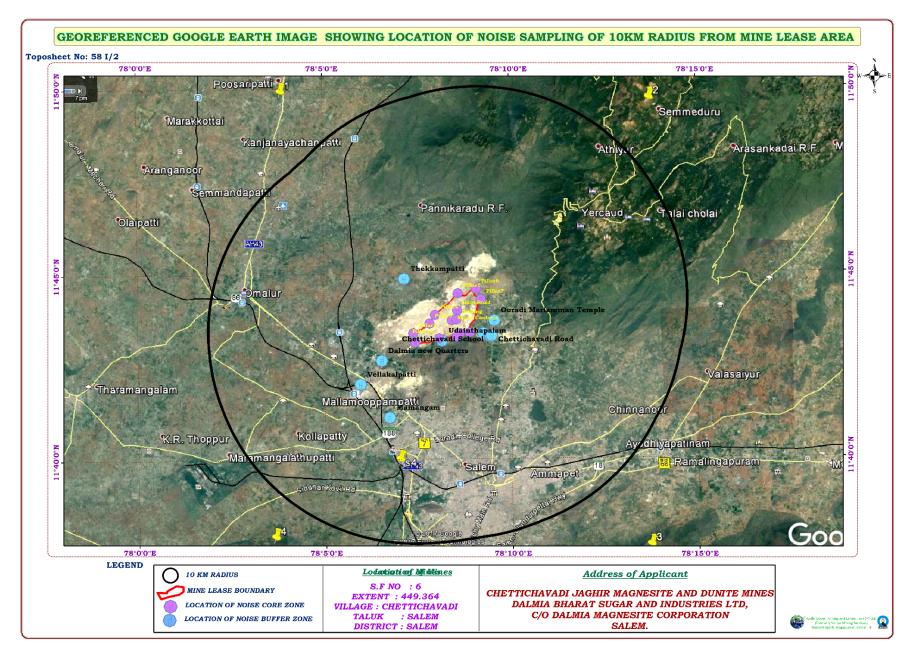 PROPOSED LOCATION OF WATER SAMPLING AROUND 10 KMS
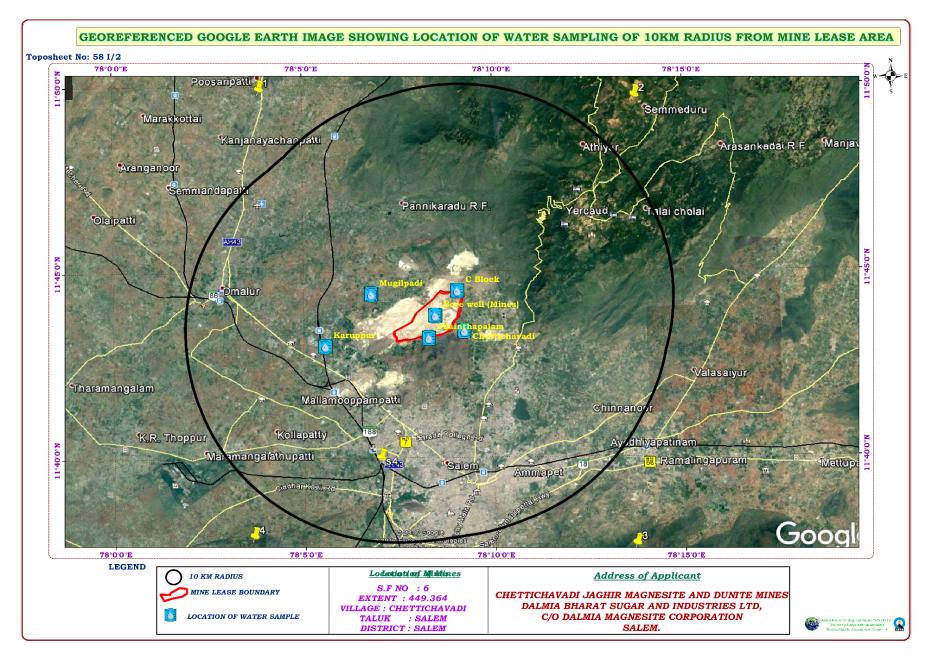 Project Cost
Environmental Monitoring Program for EIA Study as per standard ToR
Proposal for Ecological Damage Assessment and Remediation Plan
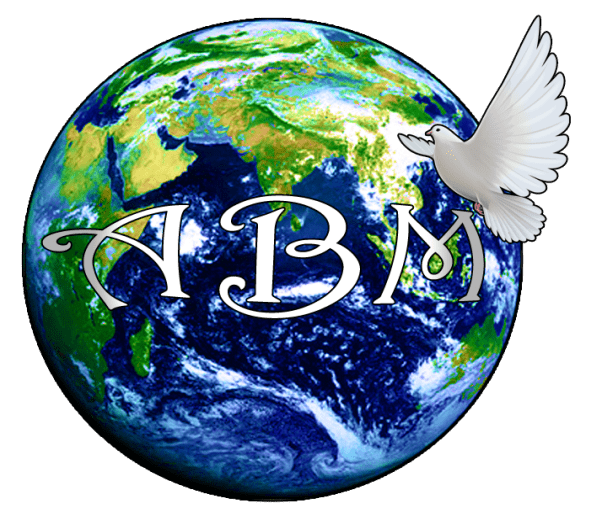 Thank You….